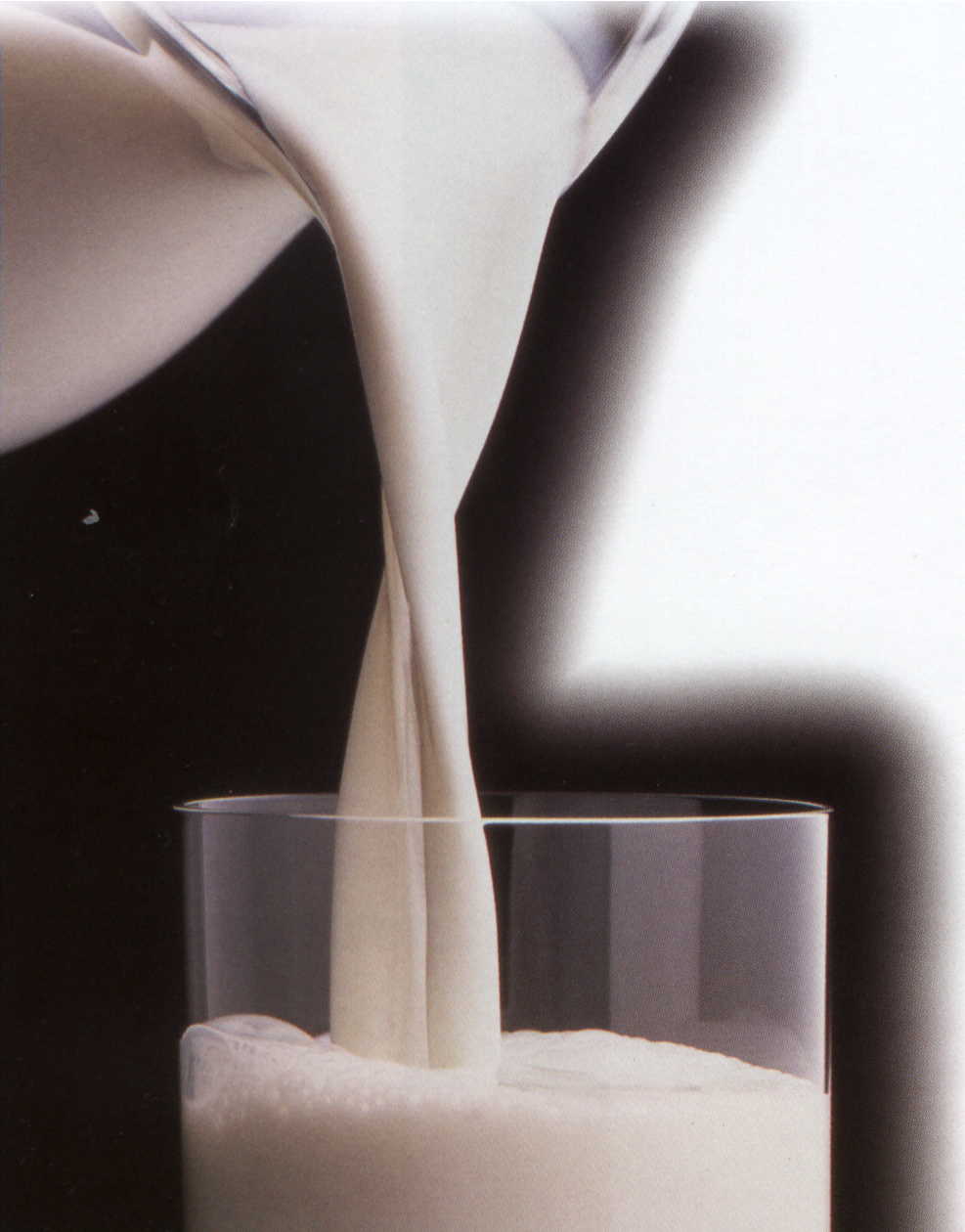 DASAR TEKNOLOGI HASIL TERNAK
DASAR TEKNOLOGI SUSU
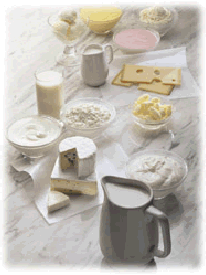 Oleh:
Ir. Aju Tjatur Nugroho Krisnaningsih,MP
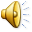 SUSU : adalah sekresi yang dihasilkan ambing
             ternak yang sehat, tidak ditambah/dikurangi 	 	  sesuatu apapun

SUSU : * BAHAN MAKANAN SEMPURNA
              * BAHAN MAKANAN DENGAN NILAI GIZI TINGGI
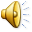 MUDAH DICERNA
PERBANDINGAN ZAT GIZI DALAM SUSU IDEAL
BERPERAN PENTING DALAM DIET MAKANAN BAGI
     BAYI, ANAK-ANAK, WANITA HAMIL, MENYUSUI dan ORANG TUA
KOMPOSISI SUSU
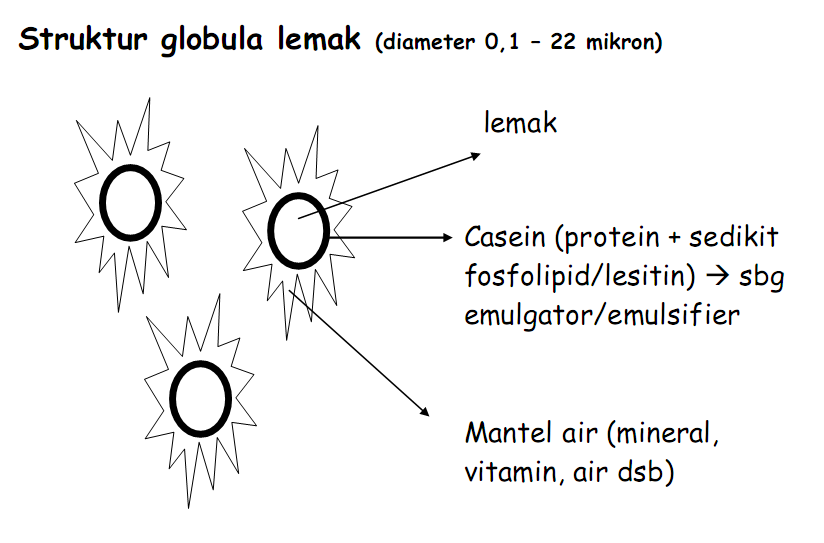 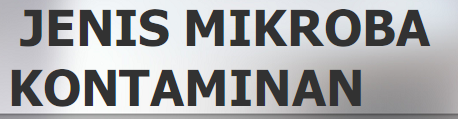 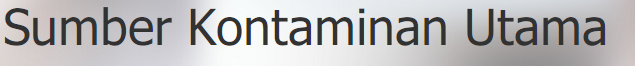 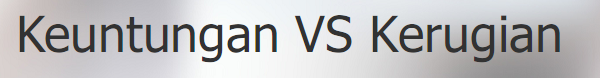 KERUSAKAN DAN GEJALA KERUSAKAN SUSU
PENYAKIT YANG DISEBARKAN SUSU